محاضرة بمادة التقنيات الرقمية
م. د حسين فالح مهدي
جامعة ديالى
كلية الهندسة –قسم هندسة الحاسوب
2022-2023
Karnaugh map -1
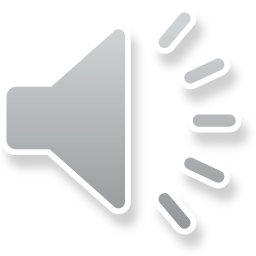 Karnaugh Map Method
Systematic method to obtain simplified  Boolean expressions so reduce logic gates .
No zeros allowed in SOP
 No ones allowed in POS .
No diagonals.
Only power of 2 number of cells in each group1,2,4,8,16...etc.
Groups should be as large as possible.
Every one must be in at least one group.
Overlapping allowed.
Wrap around allowed.
Fewest number of groups possible..
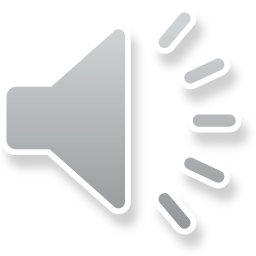 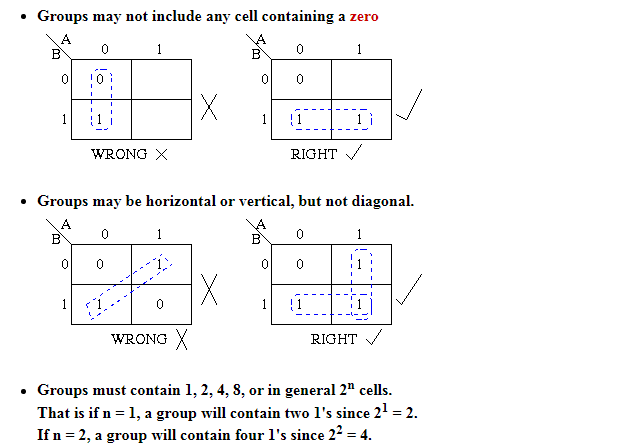 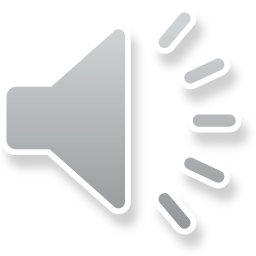 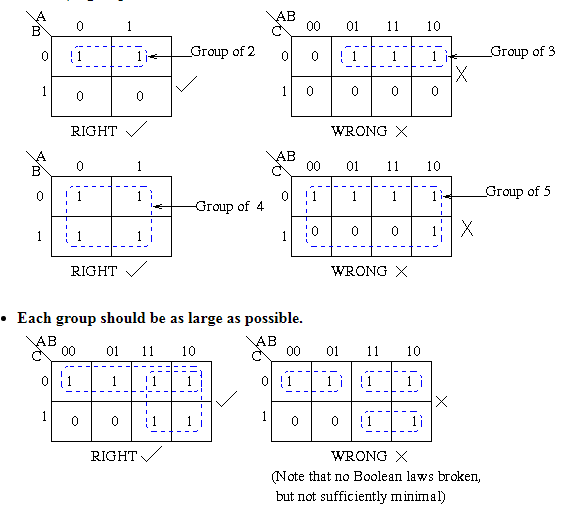 exdZ
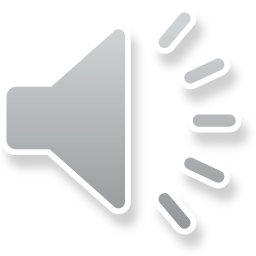 1
1
1
1
1
1
1
1
1
1
1
1
1
1
1
1
1
1
1
1
P
P
P
Simplification Using K-maps
Other possible valid groupings of a 4-variable K-map include:
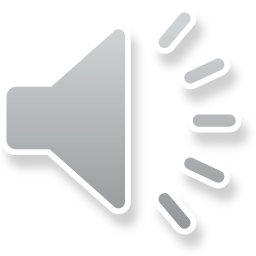 1
1
1
1
1
1
1
1
1
1
1
1
1
1
1
1
O
O
Simplification Using K-maps
Groups of minterms must be 
		(1) rectangular, and 
		(2) have size in powers of 2’s.  
    Otherwise they are invalid groups.  Some examples of invalid groups:
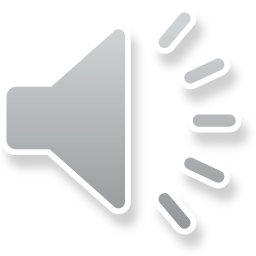 1
1
1
1
1
1
P
1
O
1
1
1
1
1
Simplest SOP Expressions
A prime implicant is a product term obtained by combining the maximum possible number of minterms from adjacent squares in the map.
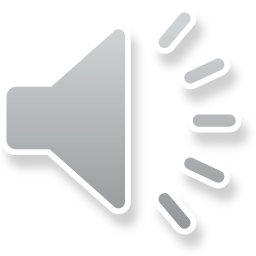 1
1
1
1
P
O
1
1
1
1
1
1
1
1
1
1
1
1
Essential prime implicants
Simplest SOP Expressions
No redundant groups:.
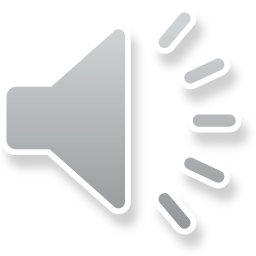 equivalent to:
A
1       0
B
0
   1
B
0       1
A
0
   1
2-variable K-maps
Equivalent labeling:
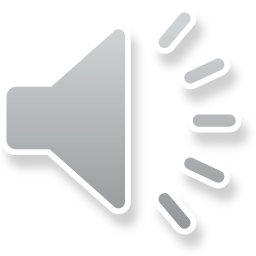 The 3 Variable K-Map
There are 8 cells as shown:
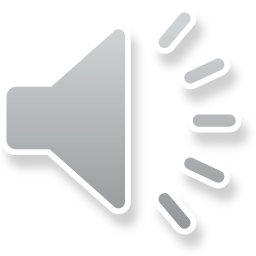 K-maps for four and five variables
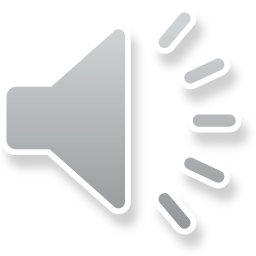 11
CS1103-5
Mapping a Standard SOP Expression (full example)
The expression:
000
001
110
100
1
1
Practice:
1
1
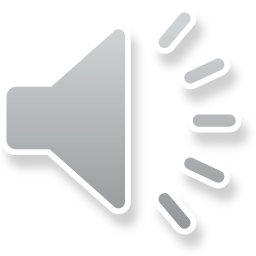 Mapping Directly from a Truth Table
1
1
1
1
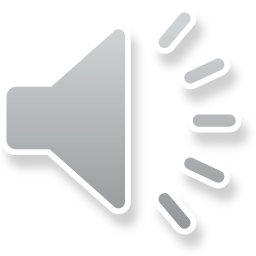 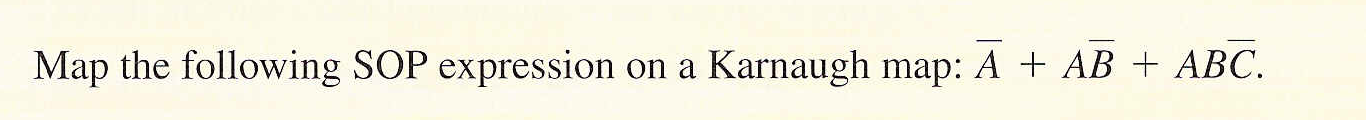 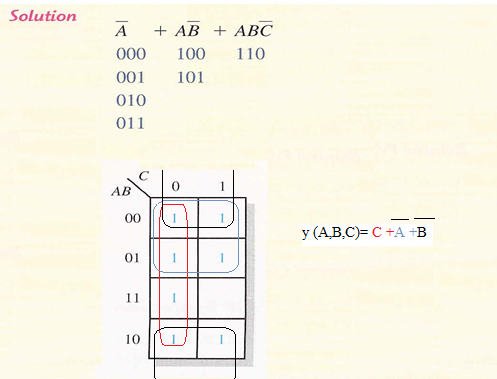 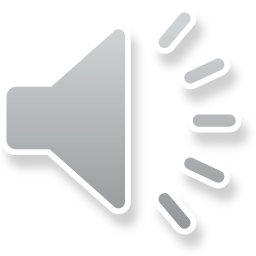 Example /
 f(A,B,C) = m(1,2,3,6) 
                  001,010,011,110
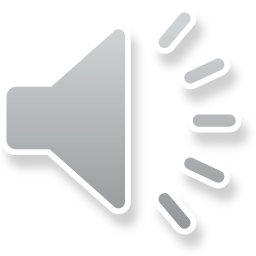 15
CS1103-5
b
BC
A
00       01      11       10
0
   1
1
0
0
1
a
0
1
0
0
c
Quick Review Questions (1)
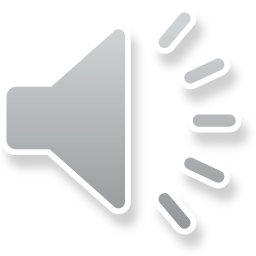 Determining the Minimum SOP Expression from the Map (exercises)
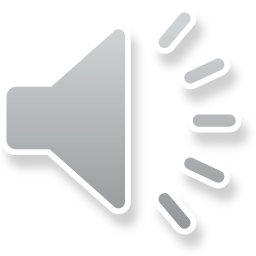